覚える
らくしゅう式 機能訓練　/脳活性化プラス®　らくらく
脳活性化プラス⁺
【パワーポイント（PPT）ファイル教材の活用法】
タブレットやモニター（PCとつなぐ）の画像または映像を見せて、行えます
「音声なし」なので、現場にあった声かけができます
実践士が、自分のペースで行える
適度なタイミングでページをめくれるため、参加者の様子に
　　合わせられる
動画（スライドショー）にも変換可能


会員ページからダウンロードをしてご活用下さい


教材の著作権はサングッドアソシエイツにあります。
編集や改変は原則的に行わないでください。
らくしゅう式機能訓練および脳活性化プラスの施設内取組み時の使用のみ許可します。
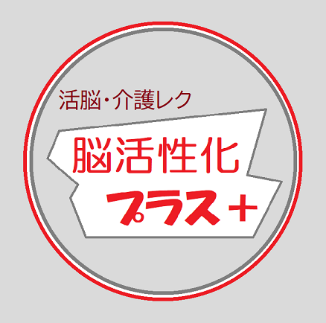 覚える
らくしゅう式 機能訓練　/脳活性化プラス®　らくらく
デュアル単語読み
≪脳活性化プラス⁺　ポイント≫
記憶力を鍛える
２つの文字を同時に追う
途中で異なる作業をするので、ワーキングメモリが　鍛えられる
≪実践のコツ≫
例題で繰り返し練習する
日をおいてくりかえす
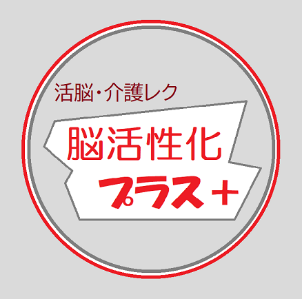 覚える
らくしゅう式 機能訓練　/脳活性化プラス®　らくらく
１枚目のカードです。声に出して読み、
　記憶します。
ゆ
く
覚える
らくしゅう式 機能訓練　/脳活性化プラス®　らくらく
２枚目を読みます。
　１枚目の文字とつなげると
　　赤文字の単語・青文字の単語が２つできます。
め
ま
覚える
らくしゅう式 機能訓練　/脳活性化プラス®　らくらく
２つの単語はなに？
赤文字は　「く〇」
青文字は　「ま〇」
く ま
まめ
覚える
らくしゅう式 機能訓練　/脳活性化プラス®　らくらく
くり返し練習してから
つぎへ　いきます
覚える
らくしゅう式 機能訓練　/脳活性化プラス®　らくらく
同じように　行いましょう
３文字単語です
つ
れ
覚える
らくしゅう式 機能訓練　/脳活性化プラス®　らくらく
く
ん
覚える
らくしゅう式 機能訓練　/脳活性化プラス®　らくらく
し
げ
覚える
らくしゅう式 機能訓練　/脳活性化プラス®　らくらく
全部の数字をたすといくつかな？
２　１　４
覚える
らくしゅう式 機能訓練　/脳活性化プラス®　らくらく
こたえ
７
月　
　　　　　　　　　　　　　日
なまえ
らくしゅう式 機能訓練®・らくらく
覚える１
赤文字、青文字　２つの単語はなに？
れんげ
し
つ
く
覚える
らくしゅう式 機能訓練　/脳活性化プラス®　らくらく
つぎへ　いきます
覚える
らくしゅう式 機能訓練　/脳活性化プラス®　らくらく
３文字単語
け
ま
覚える
らくしゅう式 機能訓練　/脳活性化プラス®　らくらく
ん
ゆ
覚える
らくしゅう式 機能訓練　/脳活性化プラス®　らくらく
か
げ
覚える
らくしゅう式 機能訓練　/脳活性化プラス®　らくらく
全部の数字をたすといくつかな？
３　２　１
覚える
らくしゅう式 機能訓練　/脳活性化プラス®　らくらく
こたえ
６
覚える
らくしゅう式 機能訓練　/脳活性化プラス®　らくらく
赤文字、青文字　２つの単語はなに？
まゆげ
ん
か
け
覚える
らくしゅう式 機能訓練　/脳活性化プラス®　らくらく
３文字単語
も
く
覚える
らくしゅう式 機能訓練　/脳活性化プラス®　らくらく
み
も
覚える
らくしゅう式 機能訓練　/脳活性化プラス®　らくらく
じ
り
覚える
らくしゅう式 機能訓練　/脳活性化プラス®　らくらく
全部の数字をたすといくつかな？
１　４　２
覚える
らくしゅう式 機能訓練　/脳活性化プラス®　らくらく
こたえ
７
覚える
らくしゅう式 機能訓練　/脳活性化プラス®　らくらく
赤文字、青文字　２つの単語はなに？
くもり
み
じ
も
覚える
らくしゅう式 機能訓練　/脳活性化プラス®　らくらく
≪らくしゅう式 機能訓練のポイント≫
ワーキングメモリを鍛えました。
・　くり返し行いましょう。
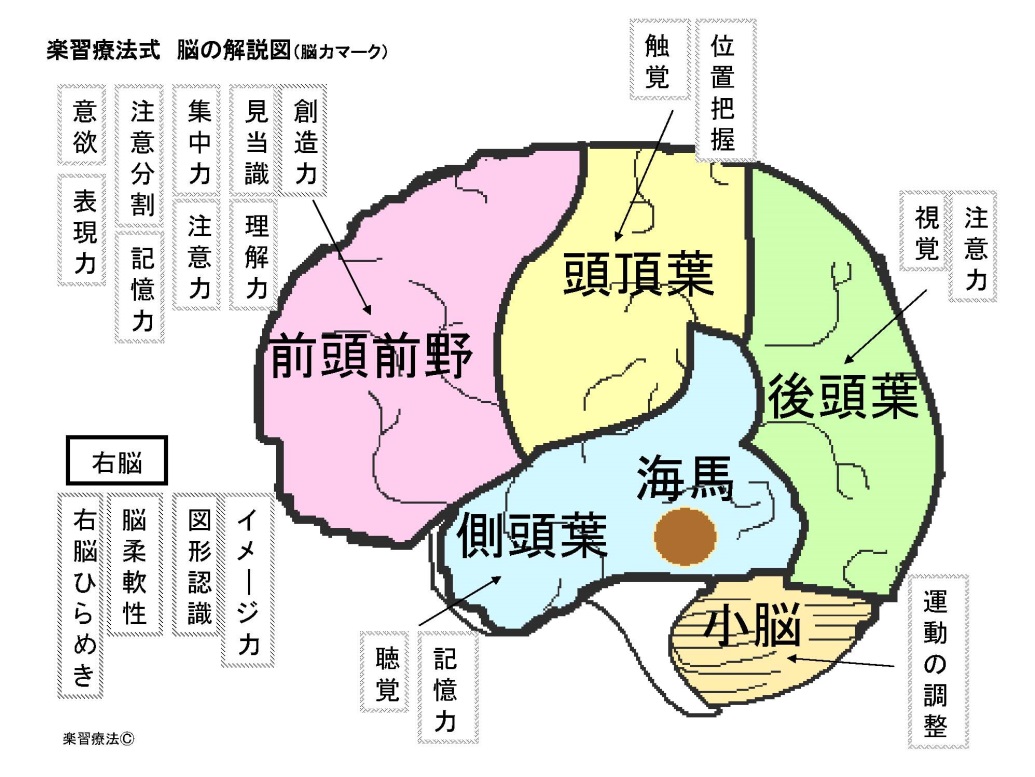 おわり